Figure 4. Gaussian kernel density estimation of domain GDT-TS scores for the first model GDT-TS averaged over top 10 ...
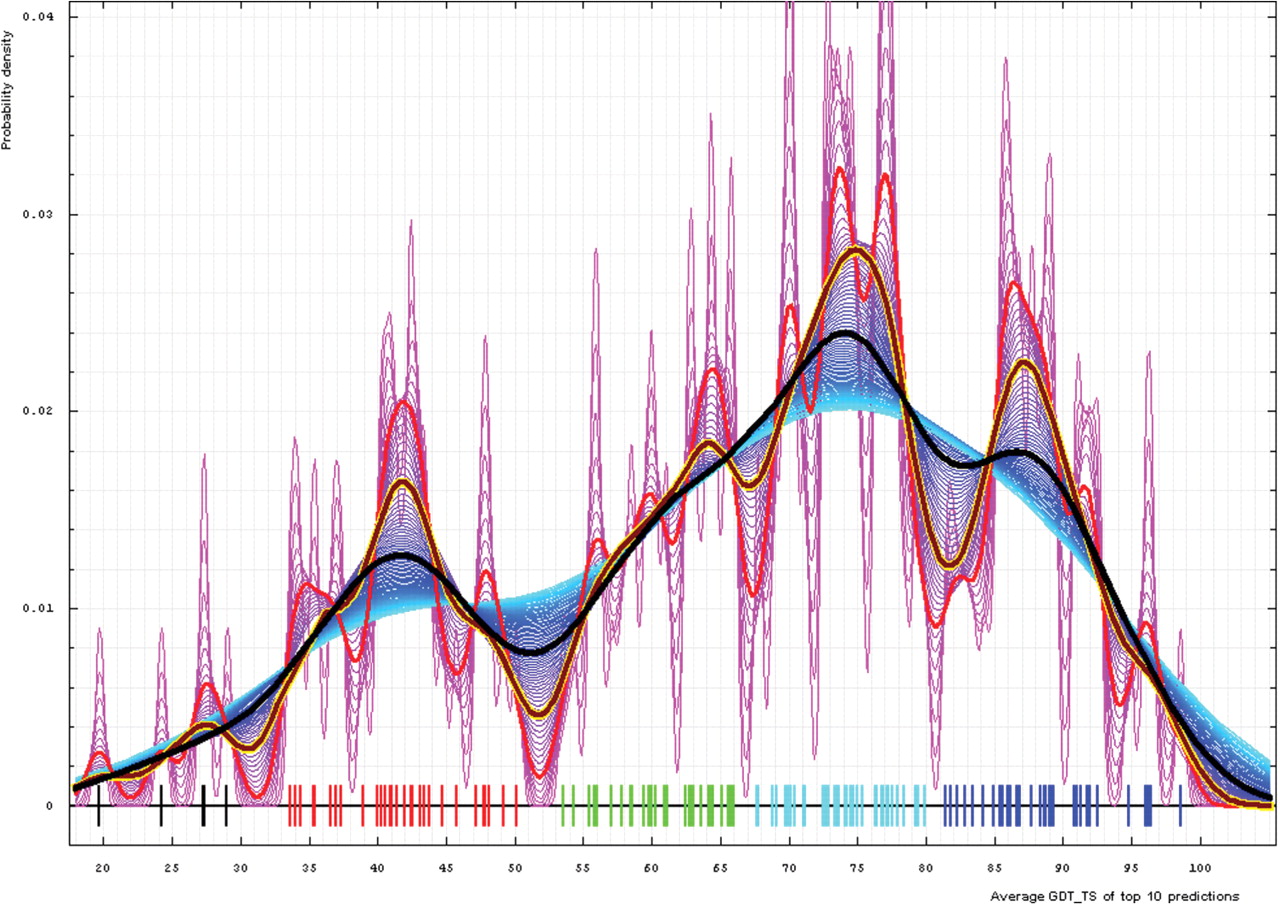 Database (Oxford), Volume 2009, , 2009, bap003, https://doi.org/10.1093/database/bap003
The content of this slide may be subject to copyright: please see the slide notes for details.
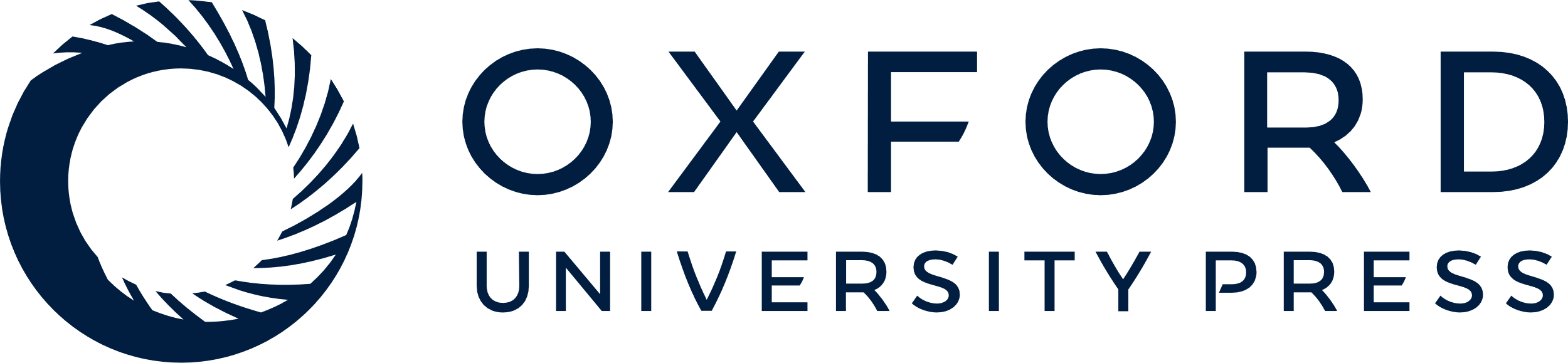 [Speaker Notes: Figure 4. Gaussian kernel density estimation of domain GDT-TS scores for the first model GDT-TS averaged over top 10 servers and plotted at various bandwidths (= standard deviations). These average GDT-TS scores for all domains are shown as a spectrum along the horizontal axis: each bar represents a domain. The bars are colored according to the category suggested by this analysis: black, FM; red, FR; green, CM_H; cyan, CM_M; blue, CM_E. The family of curves with varying bandwidth is shown. Bandwidth varies from 0.3 to 8.2 GDT-TS% units with a step of 0.1, which corresponds to the color ramp from magenta through blue to cyan. Thicker curves: red, yellow-framed brown and black correspond to bandwidths 1, 2 and 4, respectively.


Unless provided in the caption above, the following copyright applies to the content of this slide: © 2009 The Author(s).This is Open Access article distributed under the terms of the Creative Commons Attribution Non-Commercial License (http://creativecommons.org/licenses/by-nc/2.0/uk/) which permits unrestricted non-commercial use, distribution, and reproduction in any medium, provided the original work is properly cited.]